Faculty Council Report
CME
Committee on Medical Education
Corinne Bazella MD
Jan 23, 2023
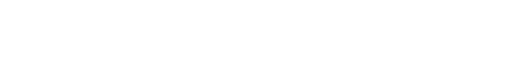 [Speaker Notes: Thanks for your willingness to watch this video that details the requested approvals needed to move the recommendations of the M1-4 University Program task force forward.]
Elected Committee Members
Chair - Corinne Bazella, MD - Department of Reproductive Biology
Michael Faulx, MD - Department of Cardiovascular Medicine
Stephanie Harris, PhD - Department of Nutrition
Marvin Nieman, PhD - Department of Pharmacology
Laure Sayyed Kassem, MD - Department of MedicineTracey Bonfield, PhD - Department of Genetics and Genome Sciences
Anastasia Rowland-Seymour, MD - Department of Internal MedicineMildred Lam, MD - Department of Medicine
Marina Magrey, MD - Department of Medicine
Kathryn Miller, MD - Department of Pediatrics
Jessica Taylor, PhD - Department of Physiology and Biophysics
Jennifer Yoest, MD - Department of Pathology
Melissa Jenkins, MD – Department of Infectious Disease
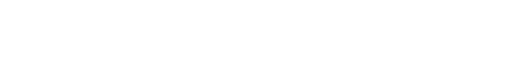 CME-Meetings
CME is responsible for policy oversight, broad planning issues, review, and overall evaluation of the curriculum of the SOM.
Meeting are open to the faculty and occur the 4th Thursday of the month via ZOOM 4-5:50pm
Meetings 2021-22 Academic Year: 7/22/2021, 8/26/2021, 10/28/2021, 12/02/2021, 1/27/2022, 2/24/2022,  4/28/2022, 5/26/2023, 6/23/2022 
Meeting 2022-23 Academic Year: 7/28/22, 8/25/22, 9/22/22, 10/27/22, 12/1/22, 1/26/23, 2/23/23, 3/16/23, 4/27/23, 5/25/23, 6/22/23
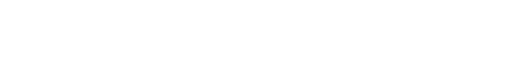 Usual Business
Evaluated, reviewed and made recommendations of CME sub-committees activity through regular reports of JCOG (Joint Clinical Oversight Group), WR2, CCLCM Steering Council, and PEAC (Program Evaluation and Assessment Committee).
Evaluation and review the cycle of Graduation Questionnaire results, USMLE and national examination results, assessment of residency performance of graduates, NRMP match results, and specialty choices of graduates.
Collaborative Practice 1 course curriculum review of course satisfaction data and curriculum changes based on student feedback, quality improvement and proposed action steps.
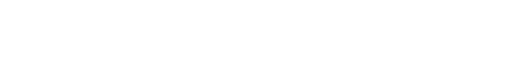 New Initiative Curriculum Structure
Blocks 1,2,3,4
(7,8)
AI’s, electives, interviews, teaching selective, residency prep
Blocks 5,6,7,8
12w
Research
6w
Step 1
Clerkship Year
8w
Step 2
Includes 4w Research 
and 4w electives
Phase 3:  Advanced Training
Phase 1:  Foundations of Medicine and Health
Phase 2:  Clerkships
Completion of first 12w of research between Years 1&2
Adjustment of allotted Step 1/Step 2 study time
Early May start to clerkships
Fourth year required Residency Prep
Fourth year required Teaching Selective
*Not drawn to scale
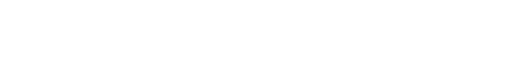 [Speaker Notes: recommendations stem from the desire to have students start their fourth year earlier so that they have more time for career exploration and to complete AI’s before the residency program application deadline.  The needed shift in the four year calendar to achieve a May 1st start of the third year has resulted in some needed movement of other curricular requirements and has spurred some important thinking about the way we use time in the pre-clerkship curriculum and how we sequence our curricular requirements. We also need to provide the time for our students to adequately prepare for a pass/fail USMLE Step 1 Exam and the now higher stakes USMLE Step 2 exam.  Finally, in an effort to best prepare our students for the role they will play as interns, we are recommending that all students be required to complete a residency preparation course and a teaching or education elective.]
Preparing for LCME site visit 2024-2025
Continuous Quality Improvement (CQI) plan of the 12 LCME standards in preparation for LCME site visit review: 8 year cycle, standards reviewed, compliance and plans for improvement for standards in not in compliance.  
LCME CQI Dashboard Model was revised and approved. CQI Committee created as a subcommittee of CME to evaluate LCME standards and to refer non-compliance to CME for further review. The pilot Independent Student Analysis for LCME data was presented and evaluated.
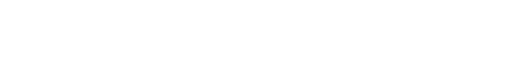 Evaluation of Clerkship Assessment & Grading
Creation of Task Force to evaluate our grading system in the 3rd year clerkships and how student clinical performance and shelf exam scores are weighed in the grading.
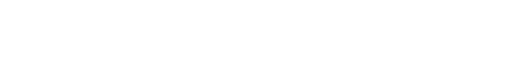 Ongoing updates
Discussed committee charge updates and modifications to be presented to the Bylaws Committee and then the Steering Council once appropriate changes are finalized by the committee on the transition of PEAC to the CQI Committee and update membership due to creation of new leadership roles since last charge edits in 2018.
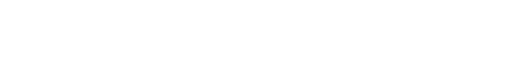 Faculty Comments
Questions?


CME is an open committee. We invite and welcome your insight.

Upcoming Meetings: January 26, February 23, March 16, April 27, May 25, June 22
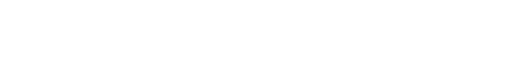